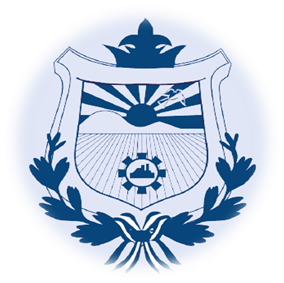 MEMORIA DE LABORES 
CUARTO TRIMESTRE 2023
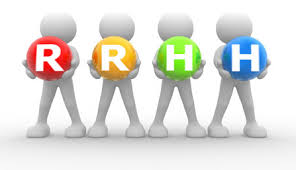 INFORME DE LOGROS
RECURSOS HUMANOS

Tec. Ruth Evelin Anzora de Rodríguez

“Los hombres geniales empiezan grandes obras, los hombres trabajadores las terminan”. Leonardo Da Vinci.
ÍNDICE
I. Introducción
II. Contrataciones
III. Renuncias Voluntarias
IV. Permisos sin Goce de sueldo
V. Total de empleados según planilla
VI. Entrega de cheques a empleados por    fallecimiento de madre/padre y gastos por Hopitalización
VII. Entrega de Gift Card a Empleados 2023
INTRODUCCION.-
La presente Memoria de Labores contiene de manera resumida las principales
actividades realizadas correspondiente al cuarto trimestre (octubre, noviembre y diciembre de 2023) de la Unidad de Recursos Humanos.
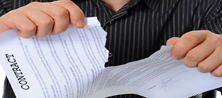 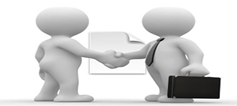 CONTRATACIONES DE PERSONAL DE  OCTUBRE A DICIEMBRE DE 2023.-
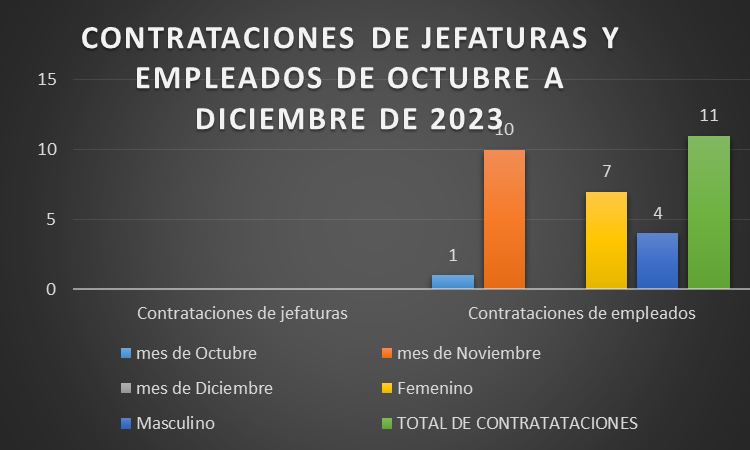 RENUNCIAS VOLUNTARIAS DE OCTUBRE A DICIEMBRE  DE 2023.-
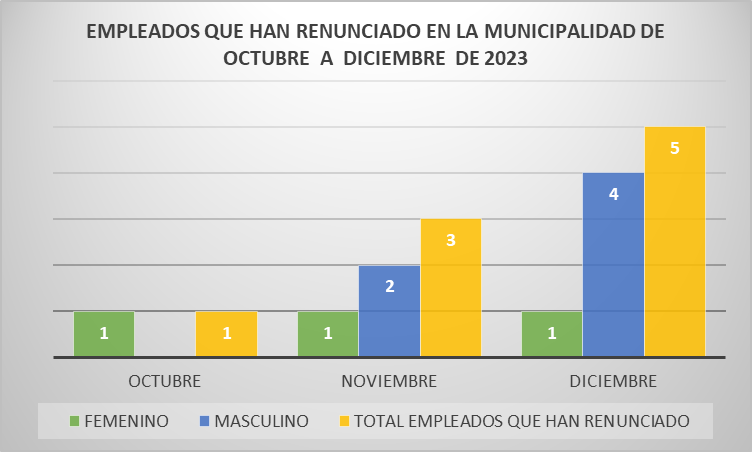 EMPLEADOS CON PERMISO DE 15 DIAS A DOS MESES SIN GOCE DE SUELDO
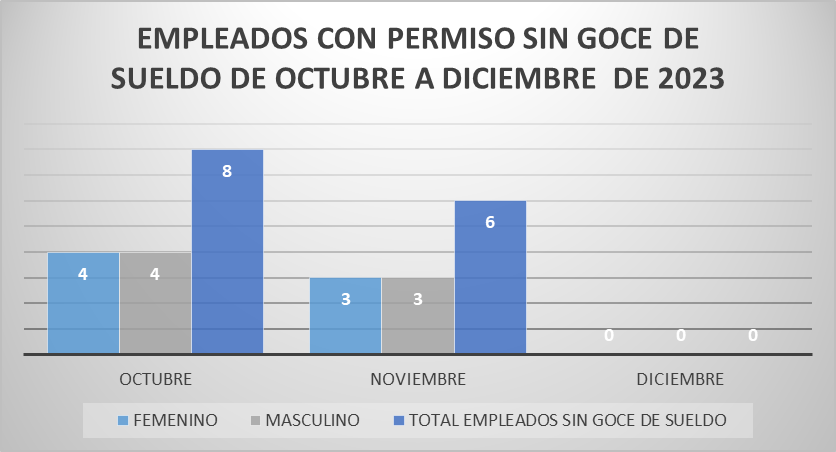 TOTAL DE EMPLEADOS SEGÚN PLANILLA DE OCTUBRE A DICIEMBRE DE 2023-
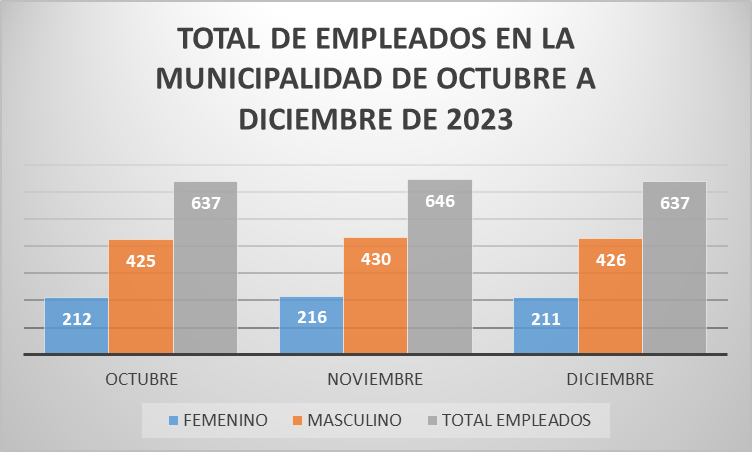 ACTIVIDADES REALIZADAS.
1. Entrega de cheques a empleados por gastos funerarios por fallecimiento de madre/padre de parte del seguro de vida
2. Entrega de cheques a empleados por gastos de Hospitalización de parte del seguro de vida
3. Entrega de Gift Card a empleados en el mes de Diciembre.
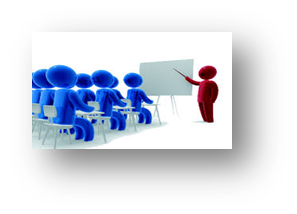 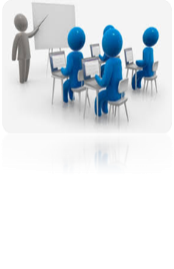 SE ENTREGO CHEQUES POR GASTOS HOSPITALARIOS DE PARTE DEL SEGURO DE VIDA”
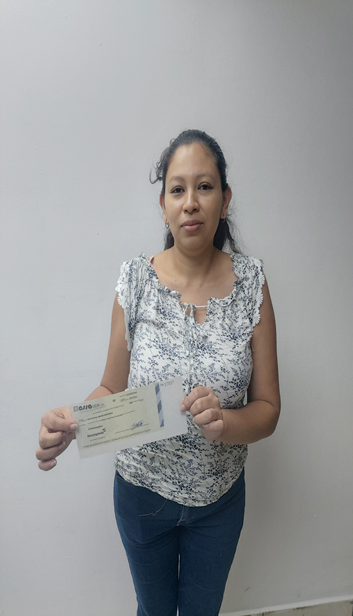 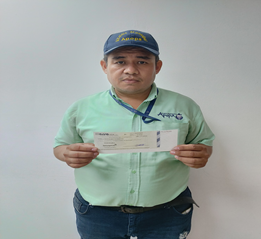 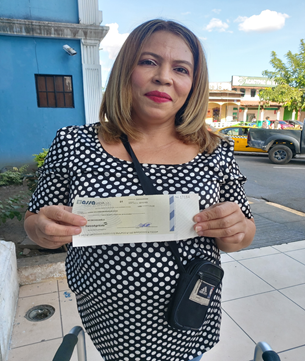 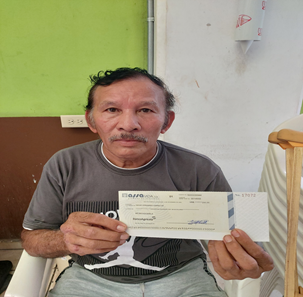 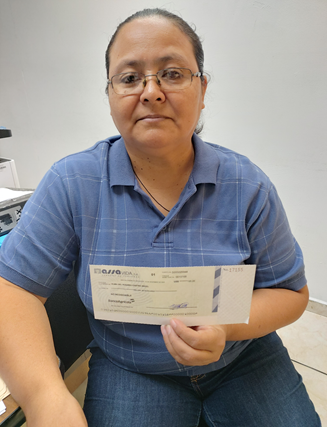 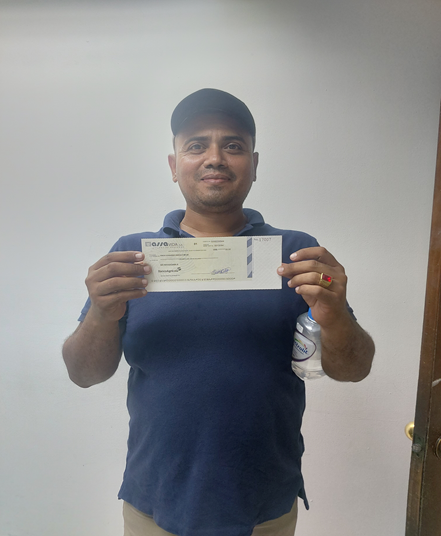 Se realizó la entrega de Gift Card correspondiente a Diciembre 2023.-
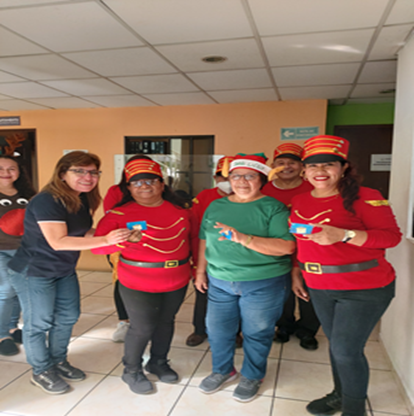 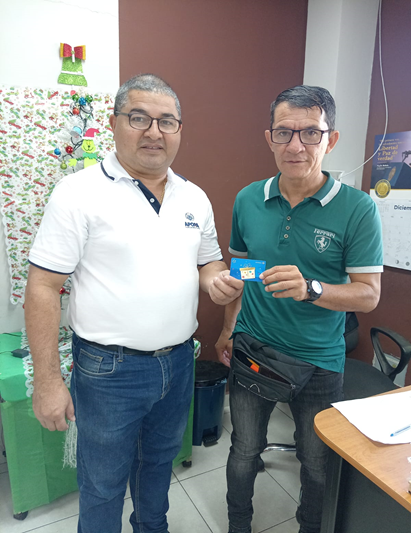 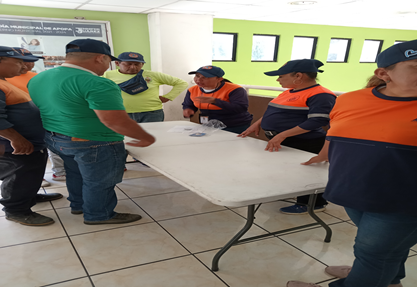 CONCLUSION.
Hemos estado trabajando en el cumplimiento de las actividades de la unidad en bienestar de los empleados de la Municipalidad.
GRACIAS…